MUPUS : PDS Review
Kevin Walsh
15-Feb-2016
MUPUS TM
infrared radiometer (TM)
MUPUS PEN (penetrator)
Penetrator (PEN) is equipped with 16 thermal sensors,
MUPUS ANC (anchor)
ANC-T (temperature)
ANC-M (accelerometer)
accelerometer sensors /ANC-M) located in the Philae harpoons.
penel  map & hammer
penel –
16 temperature sensors down the length of the penetrator + housekeeping/calibration sensors
map -
4 channel infrared radiometer with thermopile detectors and a blackbody calibration unit and the two anchor temp sensors
hammer/
Does the PEN insertion – records hammer strokes
Timeline
[Speaker Notes: The Lander timeline gives an overall picture of the Lander operation
over a given period (mission phase).
It is an ASCII file containing synthetic information on the 
operation of the experiments and which reflects the sequencing of 
the operations, the energy consumption in Wh and the data production
(number of telemetry packets) for each ON/OFF session of an 
experiment.

The periods of operation of the experiments are deduced from the 
science and housekeeping data in the SONC database.

The following general information is displayed for each experiment:
- Start and stop times (corresponding to the time span of the data 
set)
- Energy consumption (between start and stop times).
- Number of science and housekeeping telemetry packets (between 
start and stop times).

In addition specific information is displayed for each experiment.

SD2
===
- drill translation (PME1, mm)
- carrousel rotation (PME2, arcmin)
- carousel rotation direction (clockwise or counter clockwise)
- carousel status 
- oven number (deduced from carousel rotation)
- oven type (MTO or HTO)
- status:  empty or full (from volume checker)
- sample volume
- experiment  served (CIVA-M/V, CIVA-M/I, COSAC, PTOLEMY)
- drill depth (mm), available for the Comet phase only.

CIVA-P
======
- the cameras which functioned (CH-1 to CH-7)
- on board time
- exposition duration
  
CONSERT (Orbiter and Lander)
========
- scanning sequence number
For each  scanning sequence 
- start and stop times of data
- sounding count

COSAC
======
- TPST report from science telemetry (potentiometer value and oven 
  temperature)
- Tapping station position  from housekeeping telemetry

PTOLEMY
========
- docking station position

ROLIS
=====
- Lander on board time
- ISB LED status
- ISB exposure time
- ISB infinity lens position

Auxiliary data
==========
Distances:
- Sun, Rosetta
- Earth, Rosetta
- Mars, Rosetta
- Comet, Rosetta

Attitude on slew manoeuvres (Roll, pitch, yaw)]
Data
Hibernation Commissioning Raw+Processed
Rosetta-Lander MUPUS Post Hibernation Commissioning Raw Data
RL-CAL-MUPUS-2-PHC-V1.0
Data is Hex values of raw measured voltage
data/
map/
penel/
Rosetta-Lander MUPUS Post Hibernation Commissioning Calibrated Data
RL-CAL-MUPUS-3-PHC-V1.0
Data is decimal, converted values of raw voltage

data/
map/
penel/
hk/
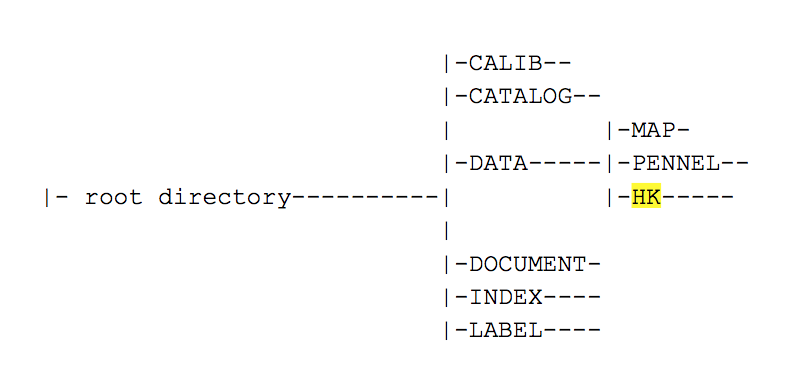 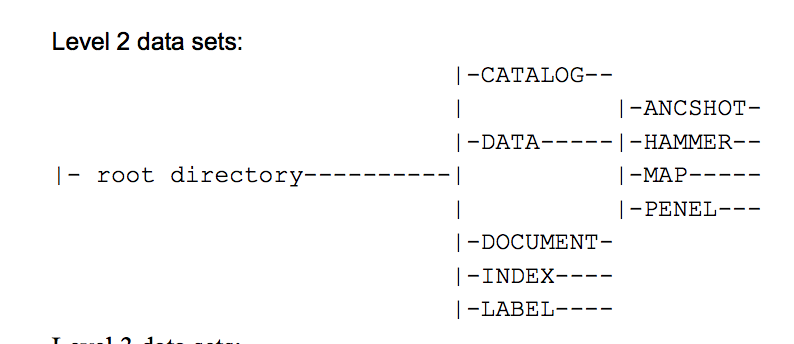 [Speaker Notes: ~2Hr chunks of data for Penel in calibrated in April 2014, 14th 16th 21st and 23rd



MUPUS On Board Time represented as a
                          32-bit integer (in hexadecimal format)
                          with 1 millisecond resolution. 
                          It counts the time since the MUPUS boot and
                          overruns after 49.7 days (2^32 milliseconds)

MAP.FMT - Calibrated SC data before PEN deployment (Level 2 SONC)

PEN.FMT - Calibrated SC data after PEN deployment (Level 2 SONC)

MAP.FMT - Calibrated SC data before PEN deployment (Level 2 SONC)

PEN.FMT - Calibrated SC data after PEN deployment (Level 2 SONC)


The Calib directory further contains the file "Tau_FM.txt" which provides
the 4 filter transmission curves and infrared absorber emittance as 
a function of wavelength. 
This auxiliary data is required to derive brightness temperatures from digital
values.]
Spot Check for penel – Looks good
Converting Raw to measured voltage
Hex to Decimal
Formula from MUPUS User Manual page 100
U=DN*4/(2^16-1)
Compared to Calibrated data is good
Followed calibration description (page 100/101) using table in calib/ directory
Got reasonable looking Temps  -95K for PEN16
Separation Descent Landing (SDL)Raw+Calibrated
Only map/ data
7 hour dataset

Quick spot check of map/ data
Converted Raw voltages
Hex to Decimal
Formula from MUPUS Manual page 103
U=DN*6/(2^14-1)
Comparison is fine – Decimal, converted raw voltages
Calibration requires lots of constant values and lots of math
7 step process defined
I got a not-crazy value for one spot check
Four IR channels
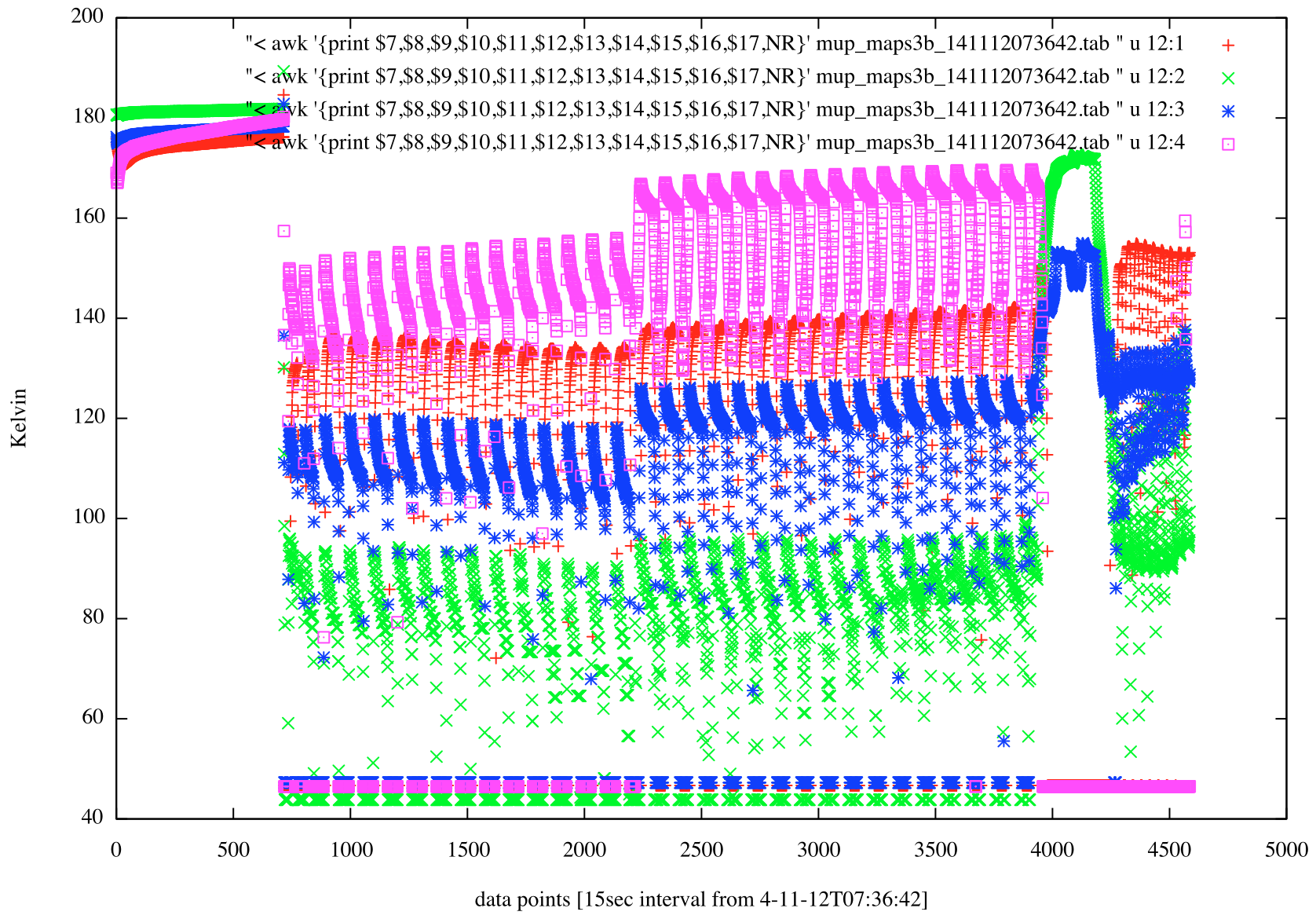 Two Anchor Temp sensors
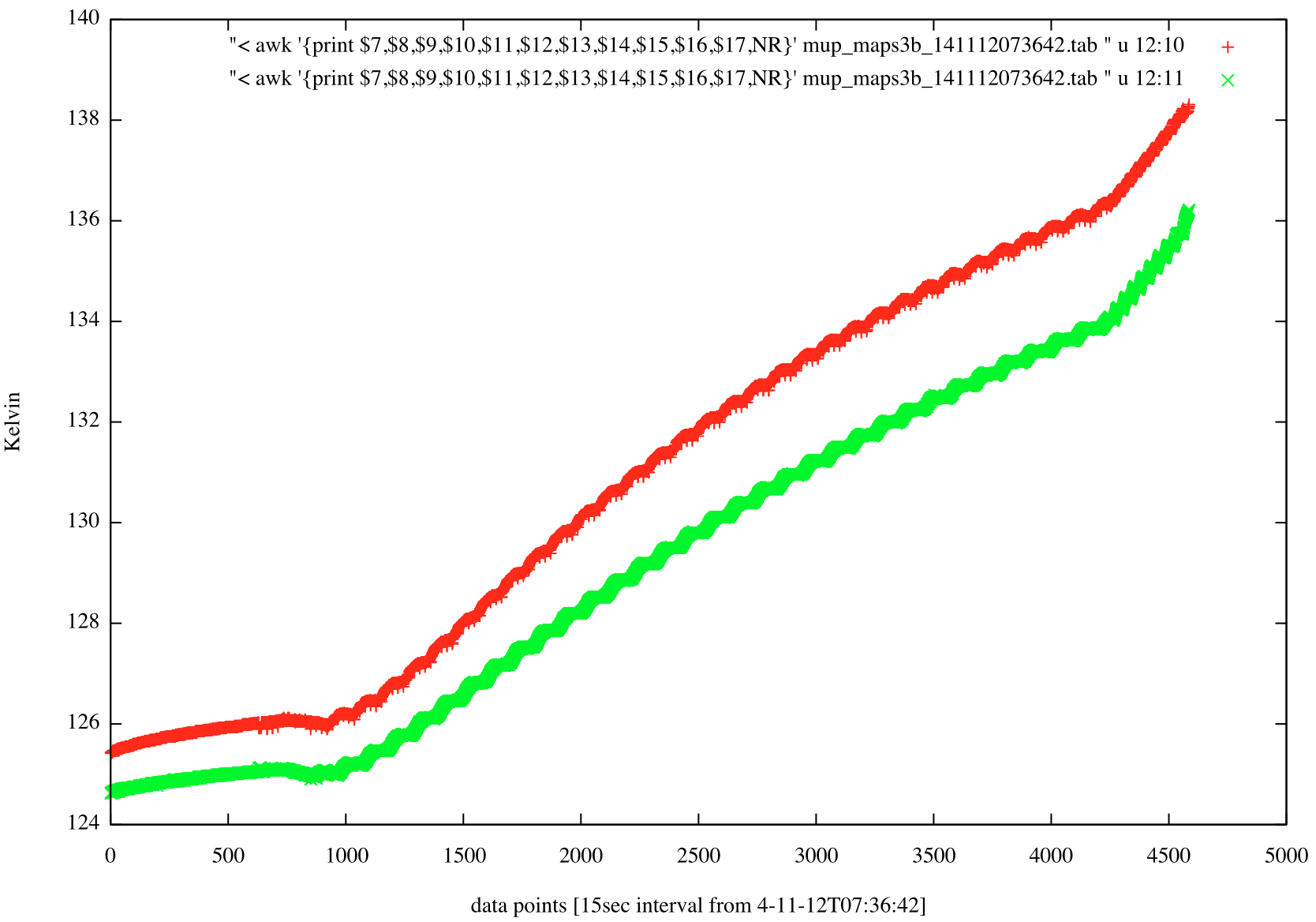 Rebounds Raw+Calibrated
Just TM mapper data
2 hours of data
Temperatures vary widely….
First Science Sequence (FSS)Raw+ Calibrated
Hammer (1 table)
Map  (5 tables)
Penel (2 tables)

Hammer in Raw but not Calibrated
Nothing in calib/ directories
Nothing in MUPUS manual to calibrate/interpret Hammer data
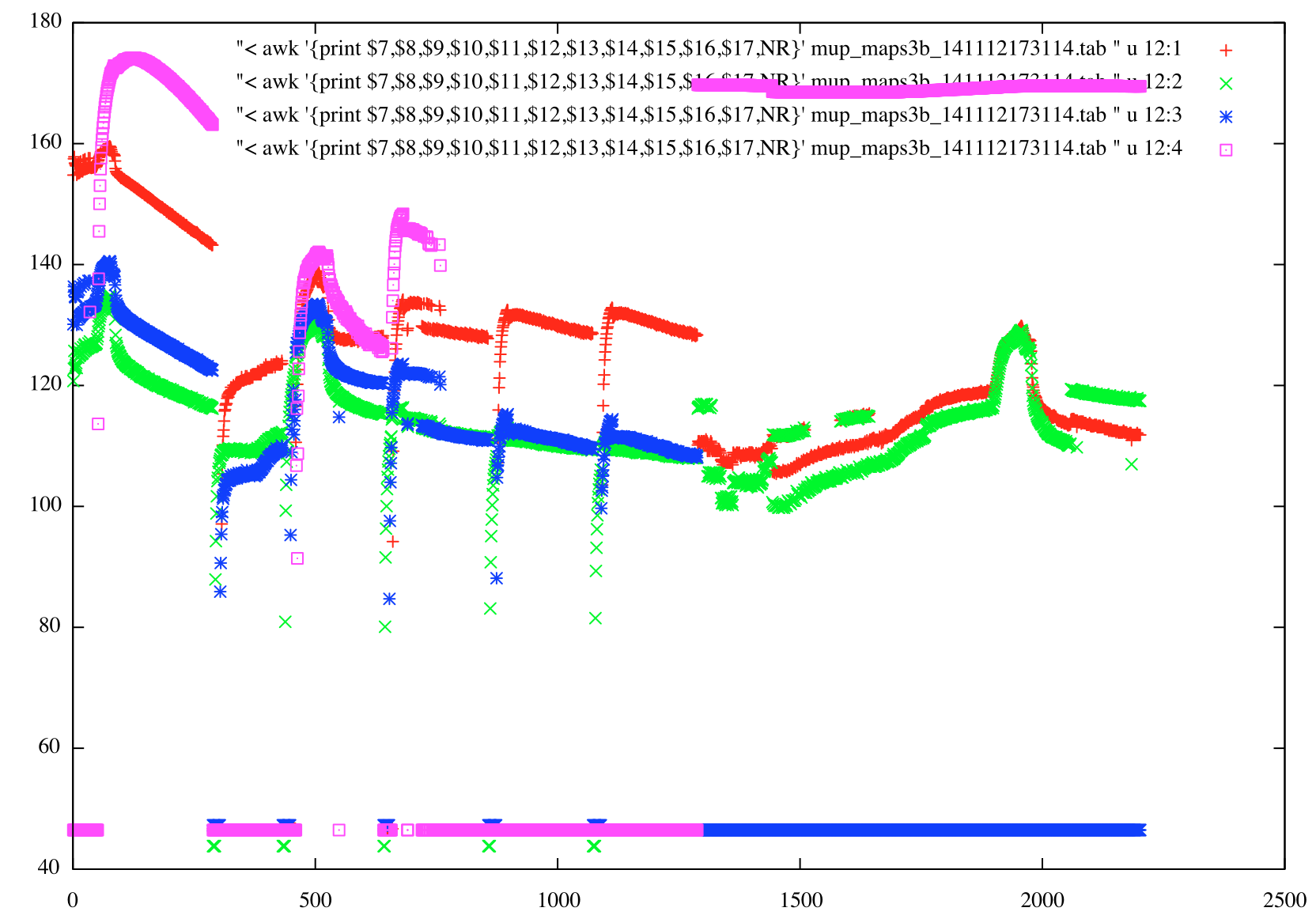 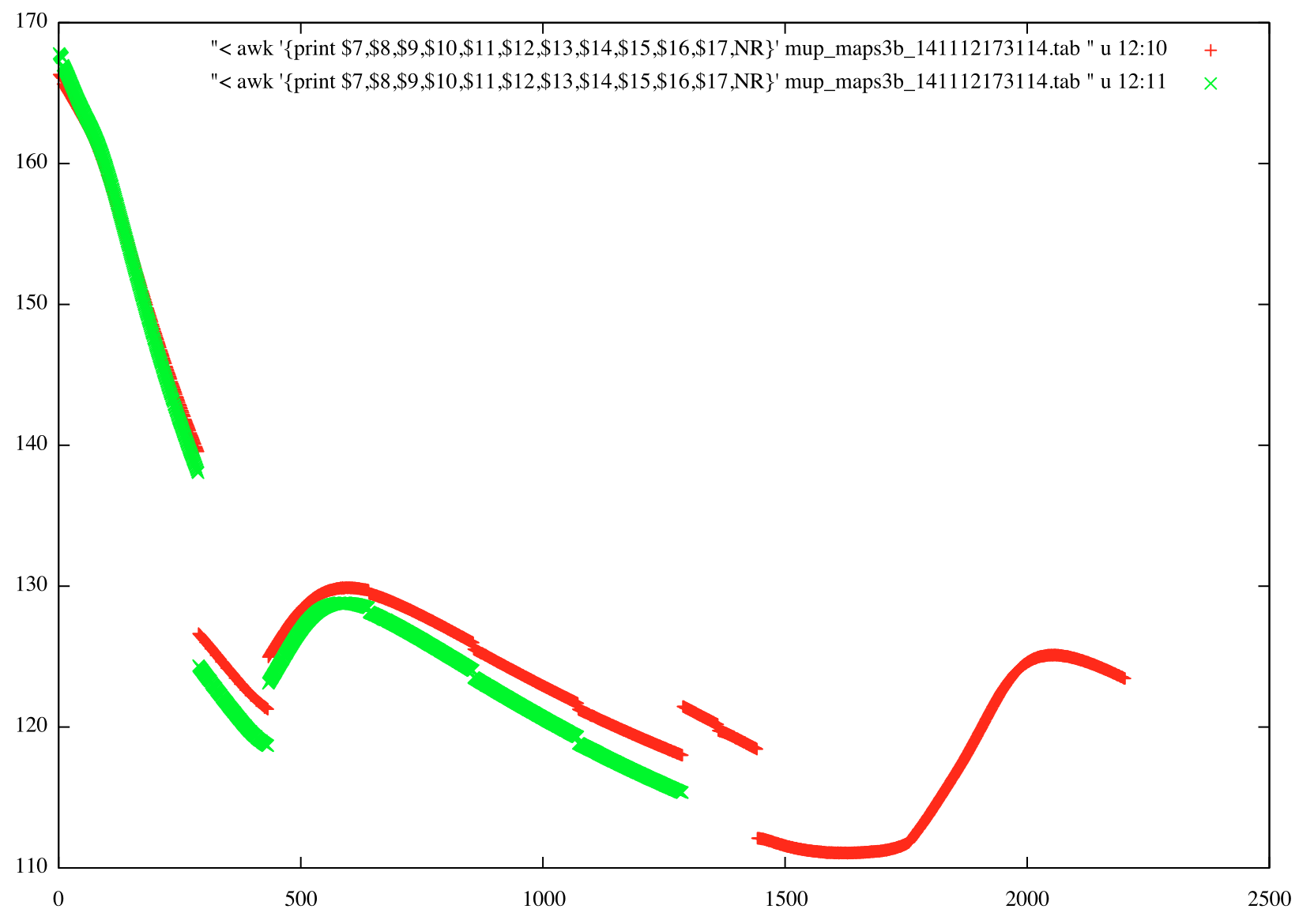 Every other PENEL temperature sensor
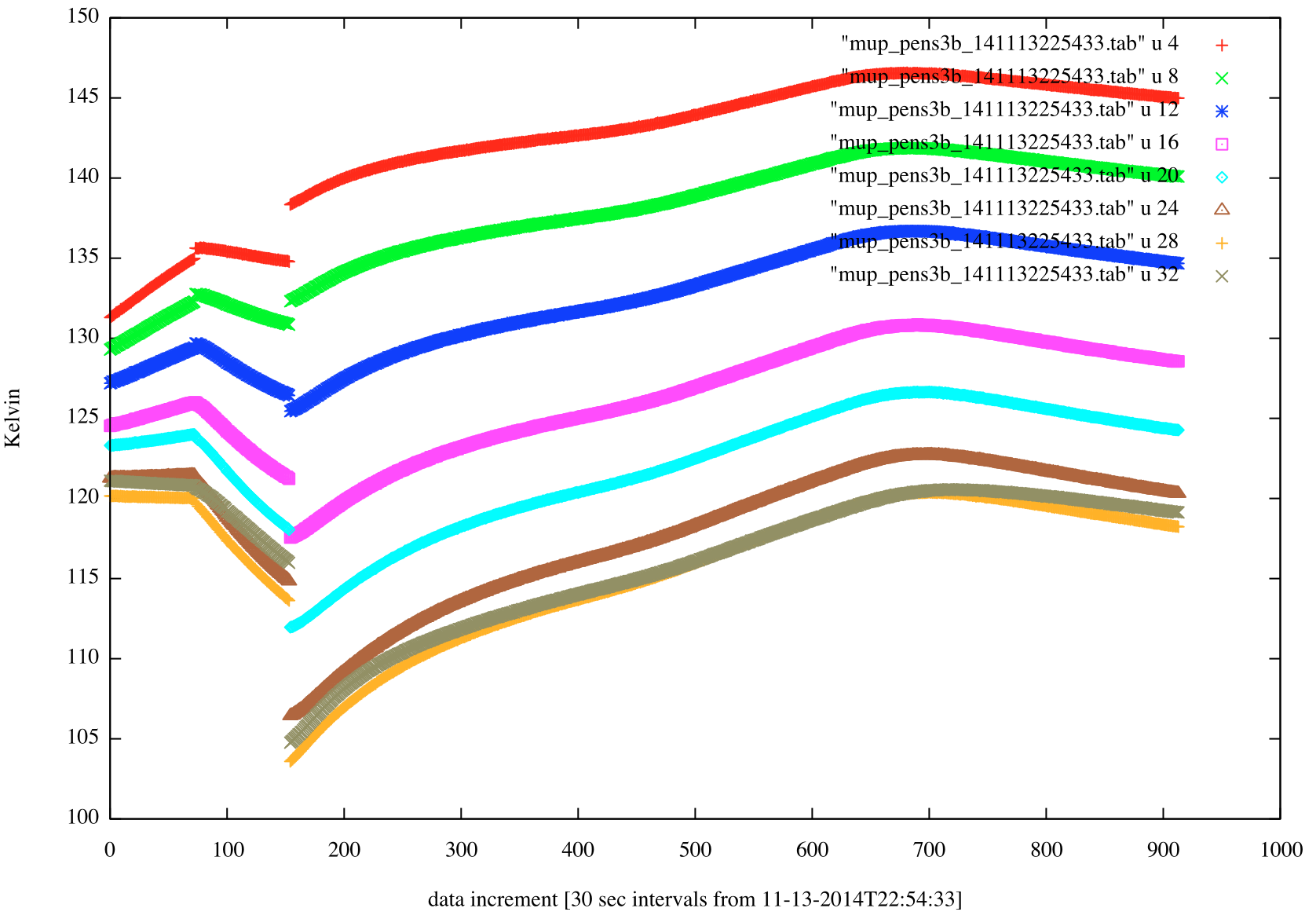 Question/Issues/Problems?
Typos in section 10.1 of MUPUS User Manual
Eq(2)   Ril should be Ri,l
Eq(3) is awkward with no space between formula and indices… 
T0 is updated in the calib/ directory from the value listed in the Manual
Typos is section 10.2 of MUPUS User Manual
References to Eq 1 should be Eq 6
TM calibration steps – 5. incorrect Table Reference (51 should be 52 on page 104)
(I think) typo in step 5. of TM calibration steps – I think Ucal should be Uth,i . I think.

Hammer/ in Raw (rl-c-mupus-2-fss-v1.0/) but not Calibrated (rl-c-mupus-3-fss-v1.0/) for FSS
Nothing in calib/ directories in rl-c-mupus-3-fss-v1.0/ relating to hammer/
Nothing in MUPUS manual to calibrate/interpret hammer data
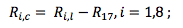